Capital budgeting: Introduction and techniques
Chapter 9
Professor James Kuhle, Ph.D.
Learning Objectives
LO1: Understand the purpose of capital budgeting

LO2: Know the steps in the capital budgeting process	
LO3: Use a variety of techniques to analyze a project
Professor James Kuhle, Ph.D.
4/14/2014
LO1: What Does Capital Budgeting Mean?
Capital budgeting concepts
Investment decisions have a greater impact on a business’s future than any other decisions it makes

Capital budgeting
The process of deciding which long-term investments or projects a firm will acquire
A method for evaluating long-term investment opportunities in which all cash flows are discounted to present
Professor James Kuhle, Ph.D.
4/14/2014
LO2: Steps in the Capital Budgeting Process
Identification of opportunities
Firms need some method of identifying opportunities
Employees on the front lines must have both incentives and means to communicate ideas to those who implement them
Evaluation of opportunities
All costs and benefits are tabulated
These are then subjected to analysis
Selection
Projects must be ranked and selected accordingly
Professor James Kuhle, Ph.D.
4/14/2014
[Speaker Notes: One of the Apply It activities in the IRG relates to identifying opportunities. Have students do this exercise.

Emphasize how all cash flows are ESTIMATES and can easily be wrong.]
Steps in the Capital Budgeting Process (cont.)
Implementation
Implementation takes time, money, manpower
Therefore a project’s risk must be properly evaluated
Costs must be monitored closely

Post audit
Management compares costs and revenues with the original projections
Employees are held responsible for errors in projections
Professor James Kuhle, Ph.D.
4/14/2014
LO3: Techniques for Analyzing Projects
4/14/2014
Professor James Kuhle, Ph.D.
[Speaker Notes: From p. 9.3.1]
Techniques for Analyzing Projects
Professor James Kuhle, Ph.D.
4/14/2014
[Speaker Notes: From p. 9.3.2]
Payback Period (PB)
Payback period
The number of years it takes to recover an initial investment
Mechanically the easiest to compute
Theoretically the worst evaluation method
Computation
Payback period is initial investments divided by annual annuity cash flow
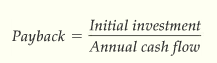 Professor James Kuhle, Ph.D.
4/14/2014
[Speaker Notes: Eq. 9.1 on p. 9.3.3]
4/14/2014
Payback Period (PB)
[Speaker Notes: Example from p. 9.3.3]
Payback Period (PB)
Professor James Kuhle, Ph.D.
4/14/2014
[Speaker Notes: Example 9.2 and Solution Tools on p. 9.3.4]
Payback Period (PB)
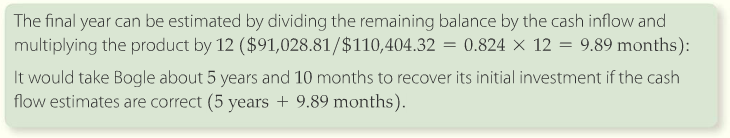 4/14/2014
Professor James Kuhle, Ph.D.
PB Advantages/Disadvantages
Advantages
Principal advantage of PB is the simplicity
Provides liquidity information

Disadvantages
No clearly defined accept/reject criteria
No risk adjustment
Ignores cash flows beyond the payback period
Ignores time value of money
Professor James Kuhle, Ph.D.
4/14/2014
Net Present Value (NPV)
Net present value
The most popular and theoretically sound evaluation tool available to analysts
The sum or net of all discounted cash flows from a project

Theory
Cash inflows compared to cash outflows
If PV of inflows exceed PV of outflows the project is viable
The difference between PV of  cash outflows and PV of inflows is NPV
Professor James Kuhle, Ph.D.
4/14/2014
Net Present Value (NPV)
Computation

To include calculation of present values



Interpretation
Positive NPV means the current value of income exceeds the current value of expenditure
Negative NPV means the project costs more than it will bring in
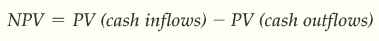 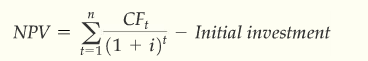 Professor James Kuhle, Ph.D.
4/14/2014
[Speaker Notes: Equations 9.2 and 9.3 on p. 9.3.9]
Net Present Value (NPV)
Professor James Kuhle, Ph.D.
4/14/2014
[Speaker Notes: Solution Tools on p. 9.3.10]
Net Present Value (NPV)
Professor James Kuhle, Ph.D.
4/14/2014
[Speaker Notes: Solution Tools on p. 9.3.11]
Net Present Value (NPV)
Calculator Solution

PMT = 2
N = 20
I/Y = 15
COMP PV = 12.65

FV = 12.65
N = 4
I/Y = 15
COMP PV = 7.23
                         - 6.01
                           1.22
Professor James Kuhle, Ph.D.
4/14/2014
NPV Advantages/Disadvantages
Advantages
Uses time value of money
Clear decision criterion of NPV > 0  accept project 
Discount rate adjusts for risk

Disadvantages
NPV is difficult for someone without a background in financial theory to understand
NPV is of little help when a company must select among a group of positive-NPV projects
Professor James Kuhle, Ph.D.
4/14/2014
Net Present Value (NPV)
NPV profile
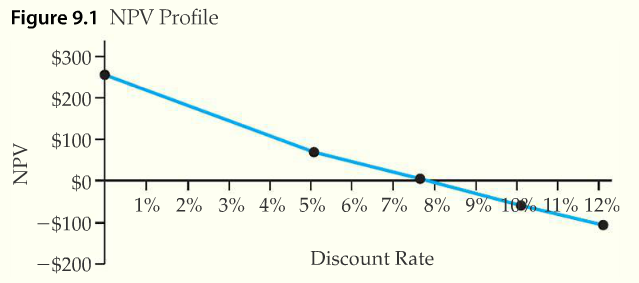 Professor James Kuhle, Ph.D.
4/14/2014
[Speaker Notes: The NPV profile identifies the range of discount rates where a project would still be viable. It is a form of sensitivity analysis. Graph from p. 9.3.15.]
Net Present Value (NPV)
Professor James Kuhle, Ph.D.
4/14/2014
[Speaker Notes: Solution Tools on p. 9.3.16]
Net Present Value (NPV)
4/14/2014
Professor James Kuhle, Ph.D.
[Speaker Notes: Graph from p. 9.3.17]
Profitability Index (PI)
Profitability index (cost-benefit ratio)
Uses the same inputs as NPV
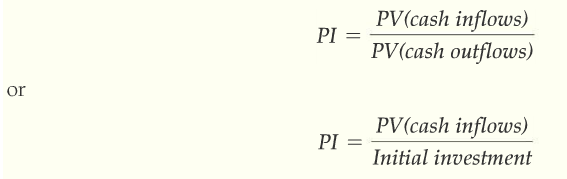 4/14/2014
Professor James Kuhle, Ph.D.
[Speaker Notes: Equation 9.4 from p. 9.3.19]
Profitability Index (PI)
Professor James Kuhle, Ph.D.
4/14/2014
[Speaker Notes: Example 9.6 from p. 9.3.20]
Profitability Index (PI)
Professor James Kuhle, Ph.D.
4/14/2014
[Speaker Notes: Using PI to rank projects. Example 9.7 on page 9.3.21]
Profitability Index (PI)
4/14/2014
Professor James Kuhle, Ph.D.
[Speaker Notes: Solution Tools on p. 9.3.22]
PI Advantages/Disadvantages
Advantages
PI is useful as an aid in ranking projects from best to worst

Disadvantages
There are no theoretical problems with PI
However, it should not replace NPV
4/14/2014
Professor James Kuhle, Ph.D.
Internal Rate of Return (IRR)
Internal rate of return
The discount rate that sets the present value of the cash inflows equal to the present value of the cash outflows
The discount rate that sets NPV to zero

Theory
Accept the project if the IRR is greater than or equal to the cost of capital
Sometimes the cost of capital is called the hurdle rate
Professor James Kuhle, Ph.D.
4/14/2014
Internal Rate of Return (IRR)
Computation
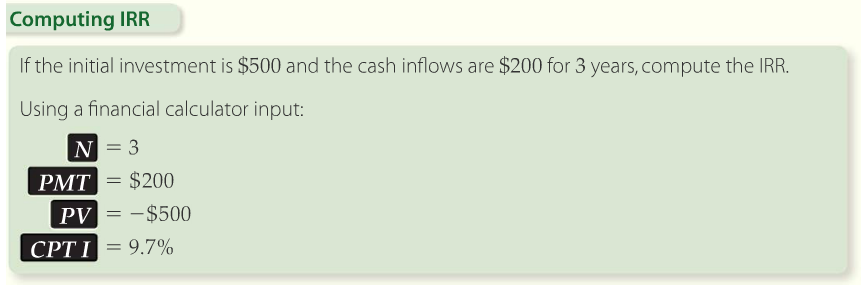 4/14/2014
Professor James Kuhle, Ph.D.
[Speaker Notes: Since IRR is mechanically a trial and error solution and involves lengthy interpolation, the easiest method is to use a financial calculator to solve for IRR. This is Example 9.8 on p. 9.3.27]
IRR Advantages/Disadvantages
Advantages
IRR is easy to interpret and explain
Investors like to speak in terms of annual percentage returns when evaluating investment options

Disadvantages
IRR assumes the cash flows are reinvested at the internal rate of return when they are received
Cannot be used for ranking mutually exclusive projects
IRR ignores differences in scale
Will generate multiple IRRs if cash flows change direction
4/14/2014
Professor James Kuhle, Ph.D.
NPV versus IRR
Choosing a method depends on…
Your audience
Whether you’re ranking projects
Or simply determining acceptable projects
And whether the project has alternating signs on the cash flows
4/14/2014
Professor James Kuhle, Ph.D.
[Speaker Notes: Most firms use a variety of techniques and report all of them to management team.]
Modified Internal Rate of Return (MIRR)
Find the present value of all cash outflows at the firm’s cost of capital
Find the future value of all cash inflows at the firms cost of capital 
All positive cash flows are compounded to the point at which the last cash inflow is received
Compute the rate that compounds the present value of the outflows so that they equal the future value of the inflows
4/14/2014
Professor James Kuhle, Ph.D.
[Speaker Notes: The MIRR solves the reinvestment rate issue and the multiple IRR issue, but it is not widely known as a technique in practice.]
Modified Internal Rate of Return (MIRR)
4/14/2014
Professor James Kuhle, Ph.D.
[Speaker Notes: Example 9.9 on p. 9.3.35. Also, see the Solution Tools on the same page.]
Modified Internal Rate of Return (MIRR)
4/14/2014
Professor James Kuhle, Ph.D.
[Speaker Notes: Example 9.9 continued on p. 9.3.36]
Capital Budgeting Introduction
END OF 
CHAPTER 9
4/14/2014
Professor James Kuhle, Ph.D.
Cost of capital
Chapter 11
Professor James Kuhle, Ph.D.
Learning Objectives
LO1: Compute the cost of debt, preferred stock, and equity

LO2: Compute the weighted average of cost of capital

LO3: Select the correct WACC in multiple division companies
4/14/2014
Professor James Kuhle, Ph.D.
LO1: Computing the Cost of Debt, Preferred Stock, and Equity
Net present value (NPV)
The sum or net of all discounted cash flows from a project
Requires a discount rate to compute
Internal rate of return (IRR)
The discount rate that sets the present value of the cash inflows equal to the present value of the cash outflows
Discount rate
The rate of interest used to compute the NPV
Required rate of return
A specified return required each period by investors for a given level of risk to be satisfied that they are sufficiently compensated
4/14/2014
Professor James Kuhle, Ph.D.
[Speaker Notes: Emphasize that we need to be able to come up with this discount rate, required return, etc.; until now it has been given to us.]
Why Compute the Cost of Capital
This required return is known as the cost of capital
Cost of capital
The cost, expressed as a percentage rate, that a firm must pay investors for the use of debt and equity financing
Weighted average cost of capital (WACC)
The average cost of debt and equity financing where the average is computed as a weighted average using the long-term target weights of debt and equity in the balance sheet. 
Also referred to as the average cost of funds
4/14/2014
Professor James Kuhle, Ph.D.
Interpreting the Weighted Average Cost of Capital
If a firm does not earn the WACC, the firm’s value will fall

Therefore, WACC is used to evaluate investments

WACC must be adjusted and interpreted in light of how the funds will be used
4/14/2014
Professor James Kuhle, Ph.D.
Computing the Cost of Each Type of Security
After-tax cost of debt
The cost of debt is the return that lenders demand on new borrowing
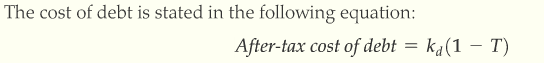 4/14/2014
Professor James Kuhle, Ph.D.
[Speaker Notes: Eq. 11.1 on p.11.1.7.  
T is the marginal tax rate]
Computing the Cost of Each Type of Security
4/14/2014
Professor James Kuhle, Ph.D.
[Speaker Notes: Solution Tools on p.11.1.7]
Cost of Preferred Stock
Dividends are not tax deductible
This makes the after-tax cost of preferred stock debt higher than the after-tax cost of similarly risky debt
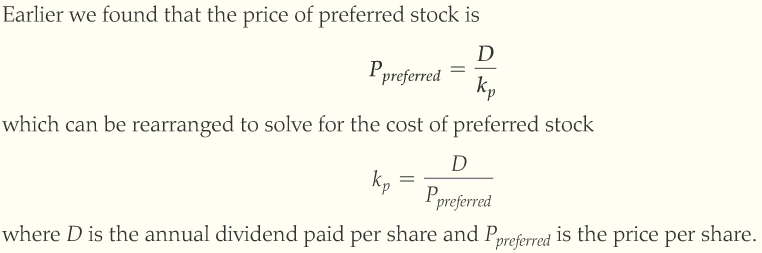 4/14/2014
Professor James Kuhle, Ph.D.
[Speaker Notes: Eq. 11.2 on p.11.1.10]
Cost of Preferred Stock
4/14/2014
Professor James Kuhle, Ph.D.
[Speaker Notes: Solution Tools on p.11.1.11]
Cost of Common Stock
Can be calculated three ways

1) Using CAPM
2) Using Constant Growth Model
3) Using Bond Yield plus a Premium
4/14/2014
Professor James Kuhle, Ph.D.
[Speaker Notes: We will explore all three methods of calculation.]
Cost of Common Stock
Capital asset pricing model (CAPM)
Describe the relationship between the required return, or cost of common stock equity capital, and the non-diversifiable risk of the firm as measured by the beta coefficient
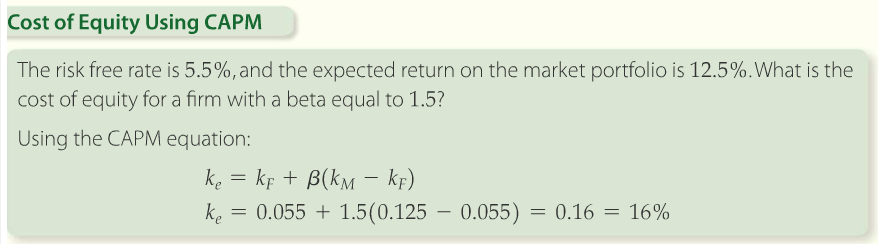 4/14/2014
Professor James Kuhle, Ph.D.
[Speaker Notes: Solution tools on p.11.1.14]
Cost of Common Stock
Constant growth model
A model for computing the value of stock that assumes dividends grow at a constant rate forever and that the price is the present value of these dividends

Constant growth valuation model
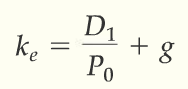 4/14/2014
Professor James Kuhle, Ph.D.
[Speaker Notes: Eq. 11.4  on p. 11.1.15]
Cost of Common Stock
4/14/2014
Professor James Kuhle, Ph.D.
Cost of Common Stock
Bond yield plus premium
Another method used to compute the cost of equity involves adjusting cost of debt by adding a risk premium
Risk premium is an additional return investors require due to the increased risk one investment has over another
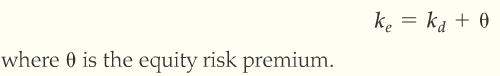 4/14/2014
Professor James Kuhle, Ph.D.
[Speaker Notes: Equation 11.5 on page 11.1.17]
Cost of Common Stock
4/14/2014
Professor James Kuhle, Ph.D.
[Speaker Notes: Solution Tools on p. 11.1.17]
Cost of Common Stock
Reconciling the models
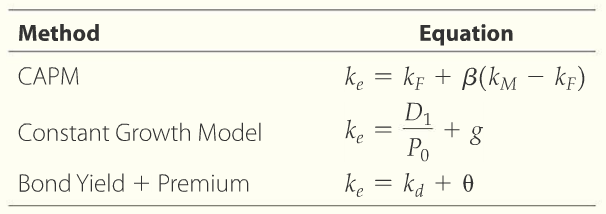 4/14/2014
Professor James Kuhle, Ph.D.
[Speaker Notes: From p. 11.1.18.]
Three methods
Which method is best?
If all 3 give you similar answers, it will give you confidence in your estimate
In many cases, the answers will differ
Some firms use an average of the three results
Others may trust one metric over the others
4/14/2014
Professor James Kuhle, Ph.D.
LO2:Computing a WACC
The value of all of the company’s securities is V
V = E + D + P
SO,
Capital structure weights in the WACC formula
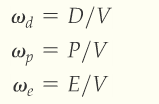 4/14/2014
Professor James Kuhle, Ph.D.
[Speaker Notes: Equation 11.6 on p. 11.2.1.]
Computing Capital Structure Weights
The sum of the weights must equal 1


Weighted average
Found by multiplying each cost component by its weight
An average that is based on the proportion of each element in the total
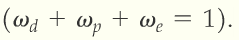 4/14/2014
Professor James Kuhle, Ph.D.
Computing Capital Structure Weights
4/14/2014
Professor James Kuhle, Ph.D.
[Speaker Notes: Solution Tools on p. 11.2.3]
Putting it All Together
To find the WACC
Multiply each components cost by the proportion it occupies in the target mix
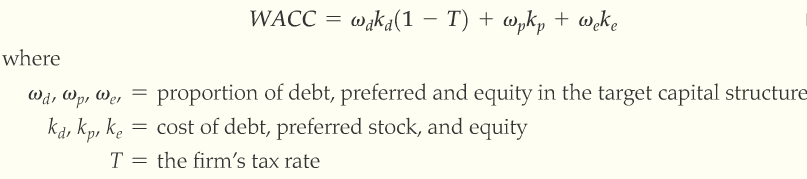 4/14/2014
Professor James Kuhle, Ph.D.
[Speaker Notes: Eq. 11.7 on p. 11.2.4.]
Putting it All Together
4/14/2014
Professor James Kuhle, Ph.D.
[Speaker Notes: Solution Tools on p. 11.2.4]
LO3: Divisional Cost of Capital
Divisional cost of capital
The cost of capital computed for a specific unit or division within a company that reflects that areas weighted average cost of funds
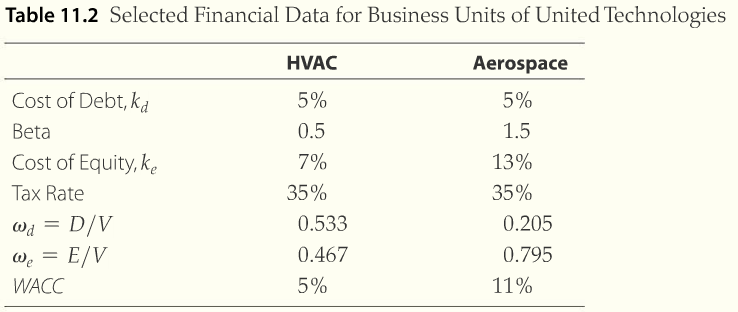 4/14/2014
Professor James Kuhle, Ph.D.
[Speaker Notes: Some divisions may have widely differing levels of risk and you should use divisional WACCs that reflect this risk.]
Cost of Capital
End of Chapter 11
4/14/2014
Professor James Kuhle, Ph.D.
Capital structure
Chapter 12
Learning Objectives
LO1: Learn how to measure leverage

LO2: Explore the impact of leverage on EPS on ROE

LO3: Determine the optimal capital structure
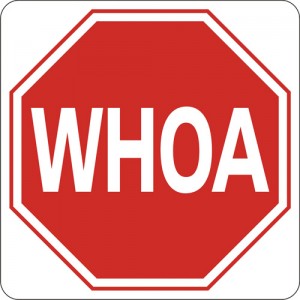 4/14/2014
Professor James Kuhle, Ph.D.
Capital Structure
The mix of a long-term debt and equity used by the firm to finance its assets

Corporate borrowing increases risks to shareholders and  leads to stockholders requiring higher returns

Factors that change required returns affect value since V = present value of cash flows
4/14/2014
Professor James Kuhle, Ph.D.
LO1: Measures of Leverage
4/14/2014
Professor James Kuhle, Ph.D.
[Speaker Notes: Leverage helps magnify any type of result, financial or otherwise. Figure 12.1 from p. 12.1.1]
Leverage
Table Number 1
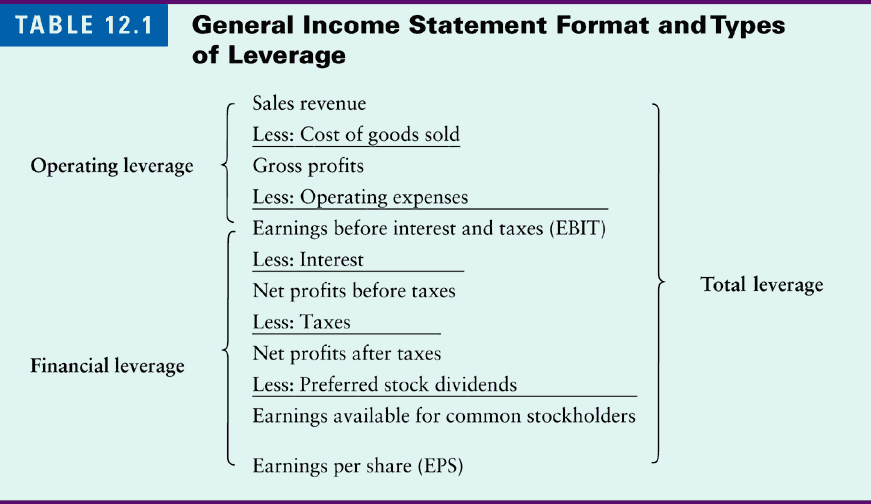 63
Operating Leverage
Operating leverage
Fixed costs create operating leverage
Measured by the degree of operating leverage (DOL)
Degree of operating leverage (DOL)
The percentage change in EBIT divided by the percentage change in sales



Earnings before interest and taxes (EBIT)
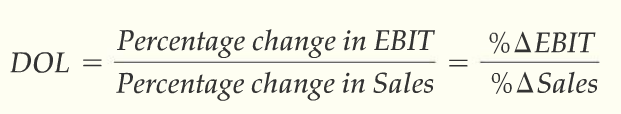 4/14/2014
Professor James Kuhle, Ph.D.
[Speaker Notes: Eq. 12.1 on p. 12.1.2

DOL tells us how much earnings will change for a given change in sales.]
Operating Leverage
4/14/2014
Professor James Kuhle, Ph.D.
[Speaker Notes: Example 12.1 from p. 12.1.3]
Financial Leverage
Financial leverage
Financial leverage increases the expected return on equity, but also accentuates the variability of net income relative to the variability of operating profit. 
Measured by Degree of Financial Leverage (DFL)

Earnings per share (EPS)
Earnings is the same thing as net income
4/14/2014
Professor James Kuhle, Ph.D.
Leverage
Table Number 1
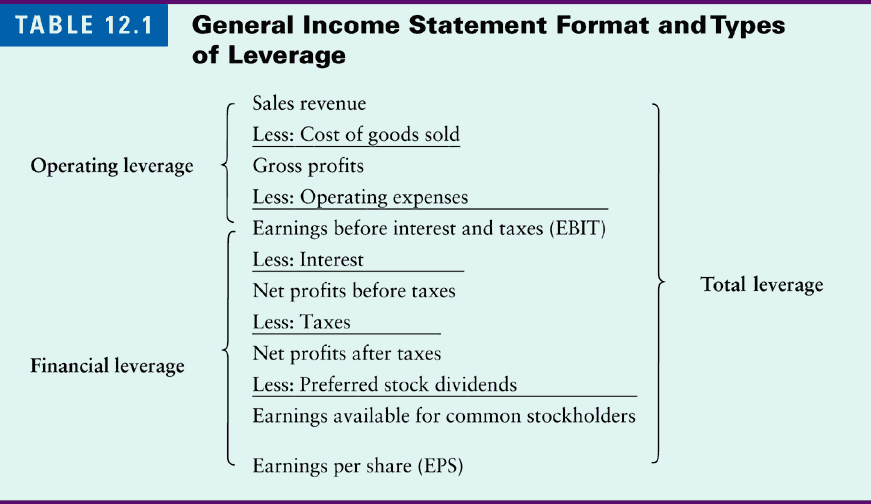 67
Financial Leverage
Degree of Financial Leverage (DFL)
The percentage of change in EPS divided by the percentage change in EBIT
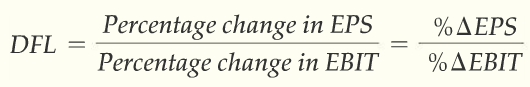 4/14/2014
Professor James Kuhle, Ph.D.
[Speaker Notes: Eq. 12.2 on p. 12.1.4]
Total Leverage
Total leverage
A measure of leverage that combines operating and financial leverage

Degree of total leverage (DTL)
The percentage change in EPS divided by the percentage change in sales
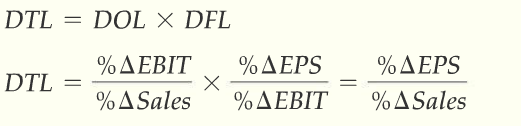 4/14/2014
Professor James Kuhle, Ph.D.
[Speaker Notes: Eq. 12.3 on p. 12.1.5.

Emphasize that total leverage is multiplicative.]
Leverage
Table Number 1
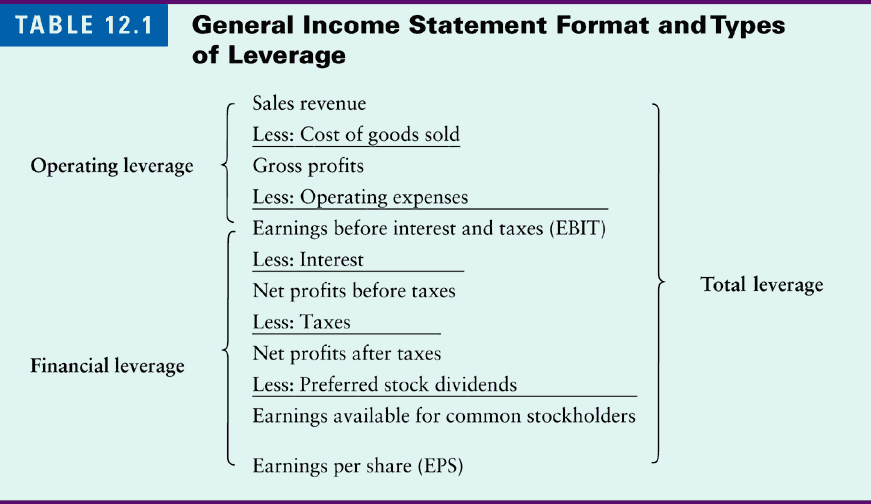 70
LO2: Effect of Leverage
Return on equity (ROE)
Tells what the firm earns on every dollar of equity
Return is based on the book value of equity, not current market value
Many analysts consider ROE the most important of all ratios
4/14/2014
Professor James Kuhle, Ph.D.
LO3: Optimal Capital Structure
Optimal capital structure
The capital structure that produces the highest firm value of all capital structures
Financial distress
The events leading up to and including bankruptcy, such as a violation of loan covenants
Principal-agent problems
The problems and costs that occur when an agent does not maximize the utility of the principal
Static tradeoff theory
The theory that optimal capital structure is determined by a trade-off of the value of tax shields against financial distress costs and the agency costs and benefits
4/14/2014
Professor James Kuhle, Ph.D.
[Speaker Notes: These are the primary topics we will cover under this LO.]
Optimal Capital Structure with Perfect Markets
M&M Proposition 1: Debt and Value
States that capital structure is irrelevant
Investors can buy shares in an all equity company and create their own leverage or buy shares in a levered company and undo the leverage

No arbitrage
The no-arbitrage condition is the same as the law of one price. If two identical assets trade in two different markets then they must trade for the same price.
If not, then there are arbitrage trading opportunities
Additional proof of M&M Prop 1
4/14/2014
Professor James Kuhle, Ph.D.
Optimal Capital Structure with Perfect Markets
4/14/2014
Professor James Kuhle, Ph.D.
[Speaker Notes: Solution Tools on p. 12.3.4]
Optimal Capital Structure with Perfect Markets
M&M Proposition 2: Debt and Required Return
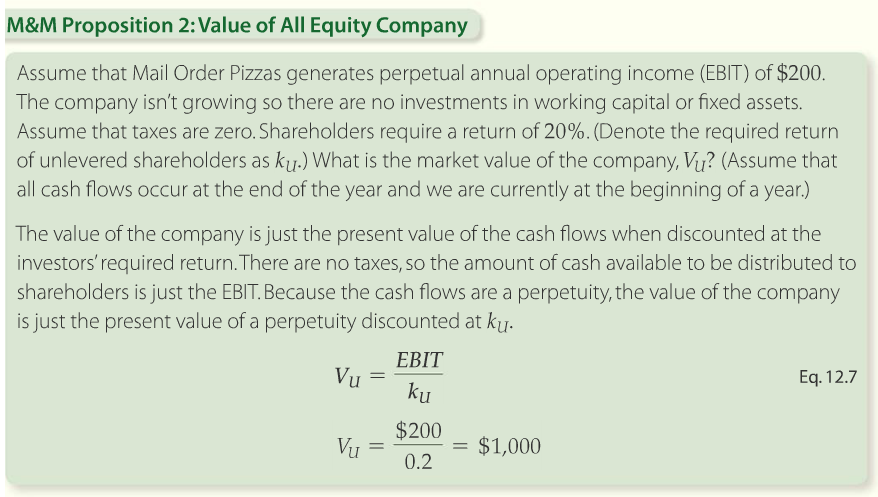 4/14/2014
Professor James Kuhle, Ph.D.
[Speaker Notes: M&M Prop. 2 states that WACC is unaffected by debt. As firms increase use of lower cost debt, the required return from equity increases to exactly offset the lower cost debt. Therefore WACC stays the same. From p. 12.3.7]
Optimal Capital Structure with Perfect Markets
The value of the levered firm


WACC is constant for all levels of debt


M&M proposition 2
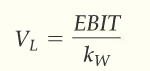 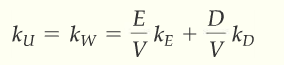 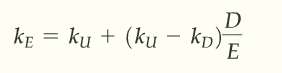 4/14/2014
Professor James Kuhle, Ph.D.
[Speaker Notes: Equations 12.8, 12.9 and 12.10 on p. 12.3.8]
Optimal Capital Structure with Taxes
Interest tax shield
Equal to the product of the interest expense and the corporate tax rate. It is the amount by which taxes are reduced due to interest tax deductibility

Operating cash flow
Revenues less costs and taxes. Also equal to the net income plus interest and depreciation
4/14/2014
Professor James Kuhle, Ph.D.
[Speaker Notes: The tax deductibility of interest shifts the preferred capital structure toward debt.]
Optimal Capital Structure with Taxes
M&M Proposition 1: Debt and Value (with Taxes)
Larger than with all equity financing
The difference is equal to the interest tax shield
Value of the levered company

Present value of the interest tax shield perpetuity
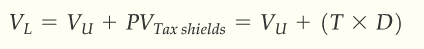 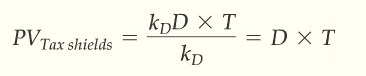 4/14/2014
Professor James Kuhle, Ph.D.
[Speaker Notes: Eq 12.11 & Eq. 12.12  on pp.  2.3.13 and 12.3.14]
Optimal Capital Structure with Taxes
4/14/2014
Professor James Kuhle, Ph.D.
[Speaker Notes: Example from p 12.3.14]
Optimal Capital Structure with Taxes
4/14/2014
Professor James Kuhle, Ph.D.
[Speaker Notes: Solution Tools Video on p. 12.3.15]
Optimal Capital Structure with Taxes
4/14/2014
Professor James Kuhle, Ph.D.
[Speaker Notes: M&M’s main insight is that debt can reduce the “tax” slice of the pie and result in higher returns to shareholders. From p. 12.3.16]
Optimal Capital Structure with Taxes
M&M Proposition 2: Debt and Required Return (with taxes)
The cost of equity in an increasing function of leverage
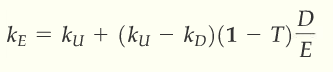 4/14/2014
Professor James Kuhle, Ph.D.
[Speaker Notes: WACC now declines as leverage goes up because the increase in the required return to equity is not a direct offset to benefits of lower cost debt. Eq. 12.13 from p. 12.3.17]
Optimal Capital Structure with Taxes
4/14/2014
Professor James Kuhle, Ph.D.
[Speaker Notes: Solution Tools on p. 12.3.18]
The Static Tradeoff Theory
Financial distress costs
When a company cannot make interest or principal payments it declares bankruptcy
Federal bankruptcy laws
Chapter 11 will aid to reorganize a business to become profitable again
Or, some bankrupt firms cease operations and secured creditors are paid first, once assets are liquidated
Unsecured creditors have the next claim
Under the static tradeoff theory, the value of levered firm
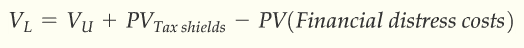 4/14/2014
Professor James Kuhle, Ph.D.
[Speaker Notes: Static tradeoff adds the cost of financial distress to the valuation model. Eq. 12.14 from page 12.3.24]
The Static Tradeoff Theory
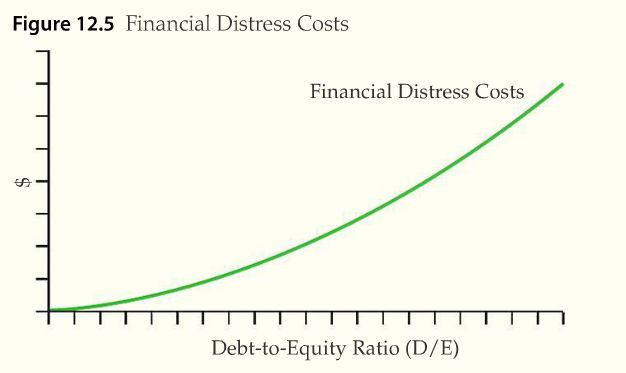 Financial distress costs are the direct and indirect costs of bankruptcy
4/14/2014
Professor James Kuhle, Ph.D.
[Speaker Notes: Costs of financial distress increase as debt increases. From p. 12.3.23]
The Static Tradeoff Theory
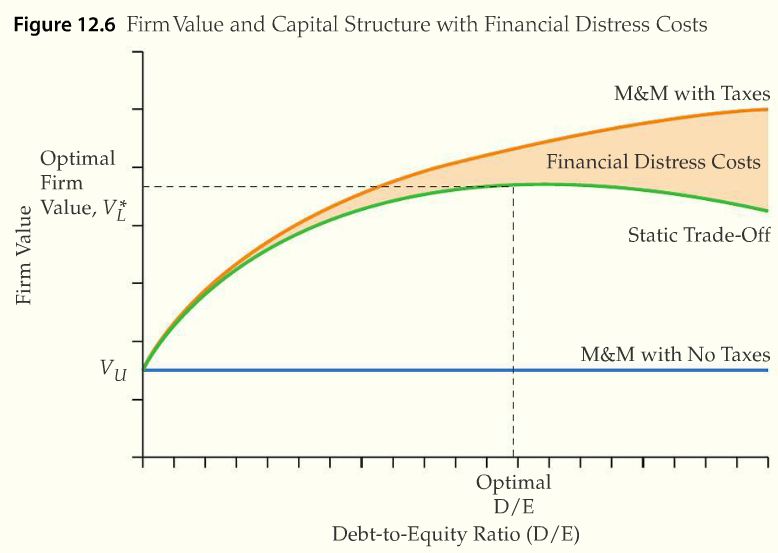 4/14/2014
Professor James Kuhle, Ph.D.
[Speaker Notes: Figure 12.6 from p. 12.3.25. The value of the firm is affected by tax benefits and financial distress costs.]
The Static Tradeoff Theory
Agency Costs
Stockholders have no operational control over companies
Stockholders vote for members of the board
Members of the board hire the CEO
The CEO hires senior managers
The senior executive team makes operational decisions.
Agency costs and static tradeoff theory
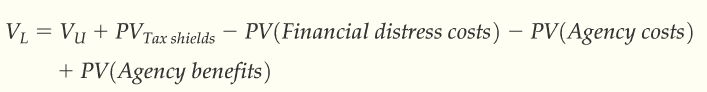 4/14/2014
Professor James Kuhle, Ph.D.
[Speaker Notes: Managers and stockholders can have differing goals; this results in agency costs. Eq. 12.15 from p. 12.3.28]
The Static Tradeoff Theory
4/14/2014
Professor James Kuhle, Ph.D.
[Speaker Notes: Now the firm value must be adjusted to reflect increasing agency costs to monitor management. Figure 12.7 from p. 12.3.29]
Conclusions
4/14/2014
Professor James Kuhle, Ph.D.
[Speaker Notes: Debt ratios are industry dependent.  Some industries have greater stability of cash flows and can service more debt.]
Conclusions
Tax Considerations
M&M propositions 1 and 2 implies that firms should use some debt in their capital structure

Rising debt means rising costs of financial distress
As debt increases, so do financial distress costs
Optimal debt level balances this cost against the tax benefit of using debt
4/14/2014
Professor James Kuhle, Ph.D.
Conclusions
Debt affects principal-agent conflicts
As debt increases, managers have less free cash flow to waste, but shareholders are increasingly likely to accept long-shot projects

Differences in risk among firms
Firms with variable sales and/or high operating leverage have a higher probability of financial distress and are likely to maintain low debt ratios to maintain acceptable total risk
4/14/2014
Professor James Kuhle, Ph.D.
Conclusions: Other Considerations
Some firms value flexibility provided by low debt more than other firms do
Some owners and managers are more concerned about risk than others
Some owners want to retain control of their companies and so prefer debt over equity 
Not all companies need the interest tax shield and so use less debt
4/14/2014
Professor James Kuhle, Ph.D.